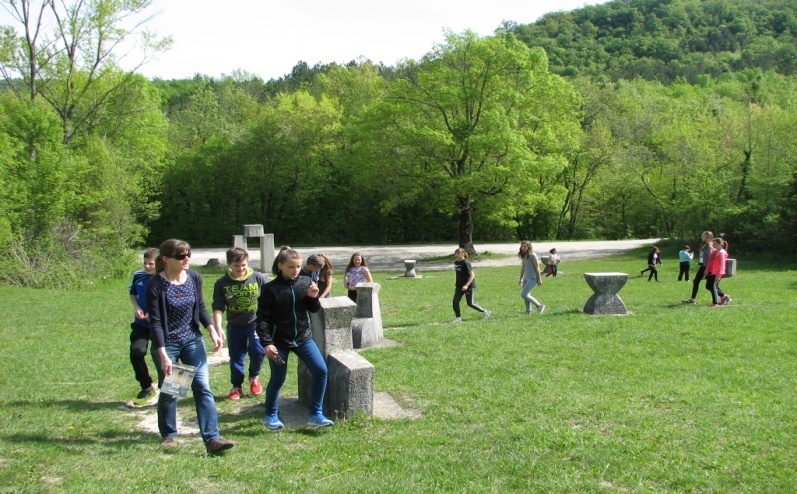 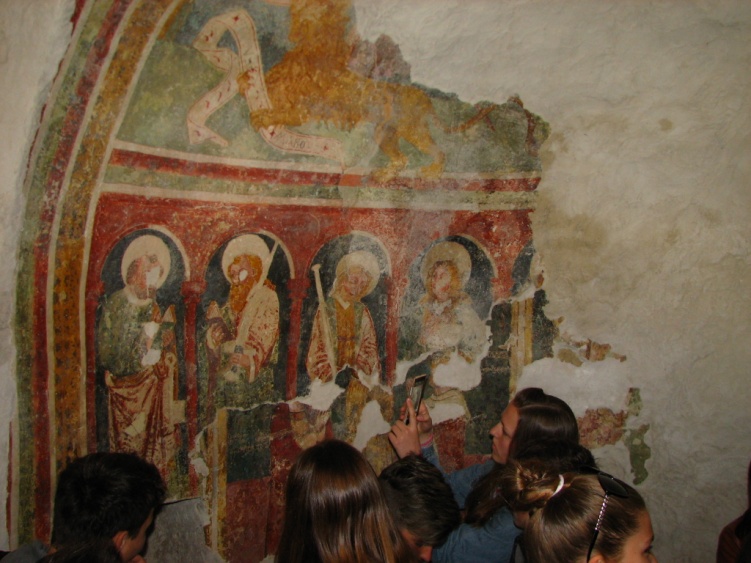 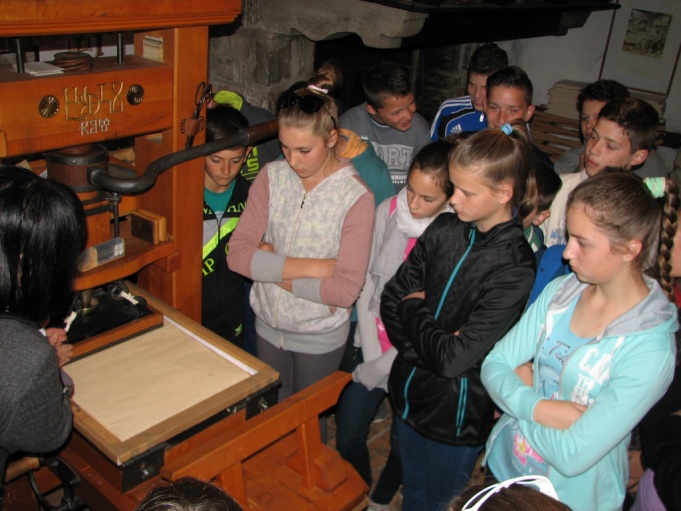 POČETCI HRVATSKE PISMENOSTI I FRESKOSLIKARSTVO U ISTRI
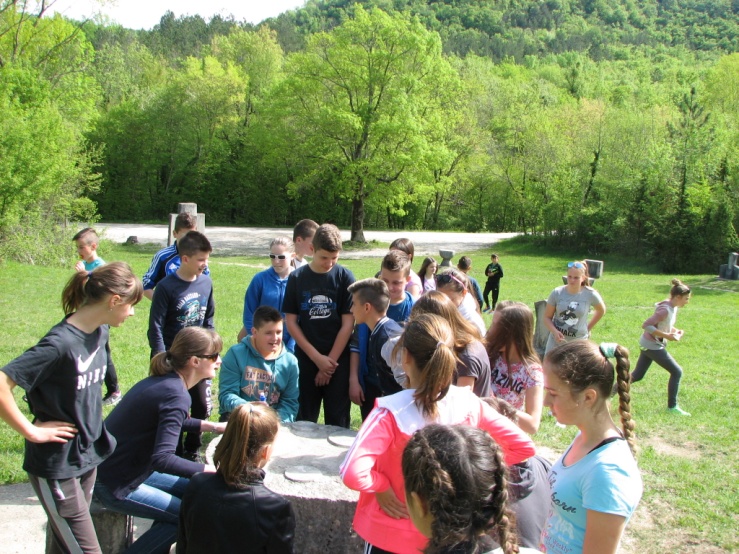 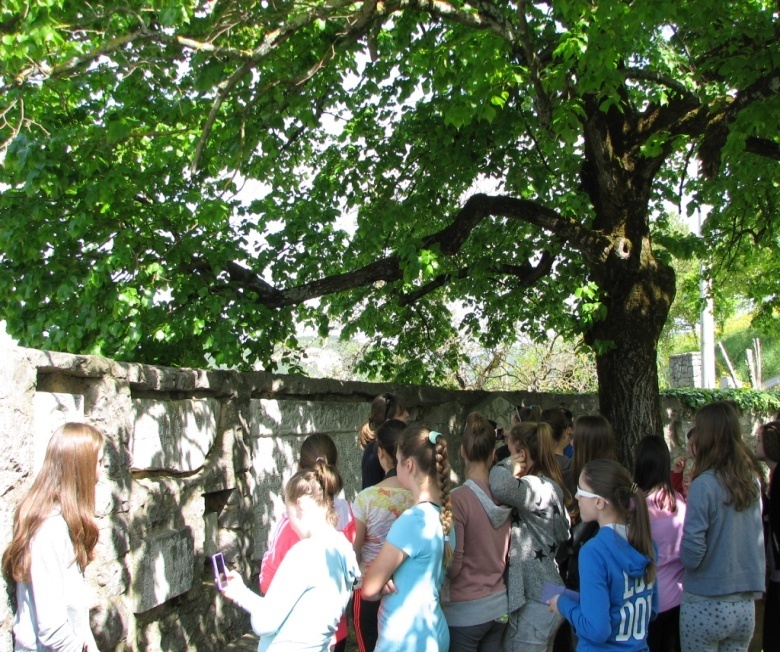 6.a i 6.b r.
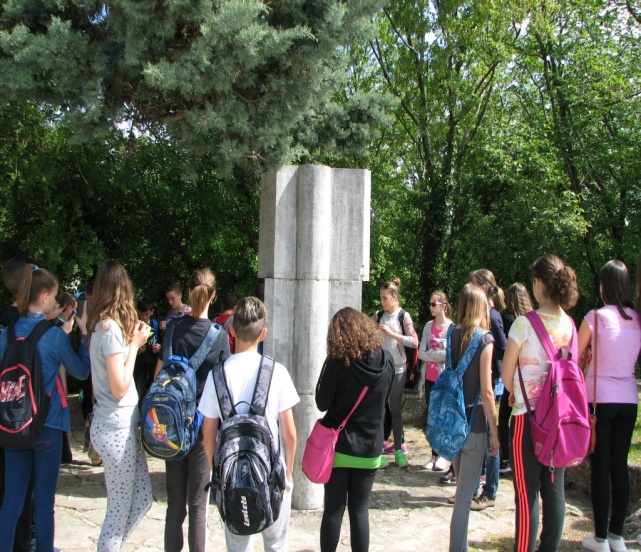 Učenici su na satu hrvatskoga jezika učili o početcima hrvatske pismenosti:
o hrvatskim pismima (latinici, glagoljici, bosančici)
o najstarijim sačuvanim spomenicima na glagoljici:
 a) u kamenu (PLOMINSKI NATPIS, GRDOSELSKI ULOMAK, SUPETARSKI ULOMAK, Krčki natpis, Valunska ploča i Bašćanska ploča)
 b) na papiru (ISTARSKI RAZVOD, Vinodolski zakonik, Misal po zakonu rimskog dvora)
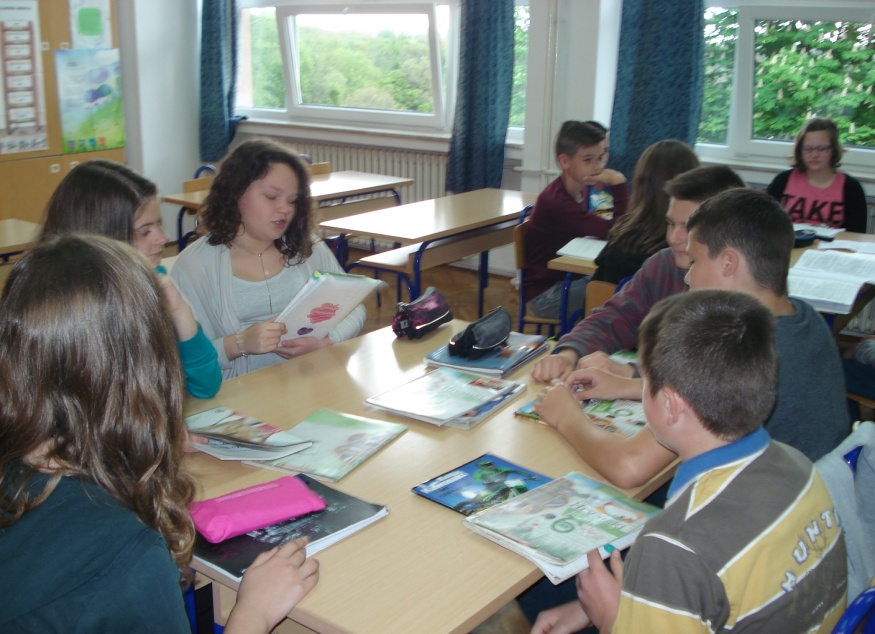 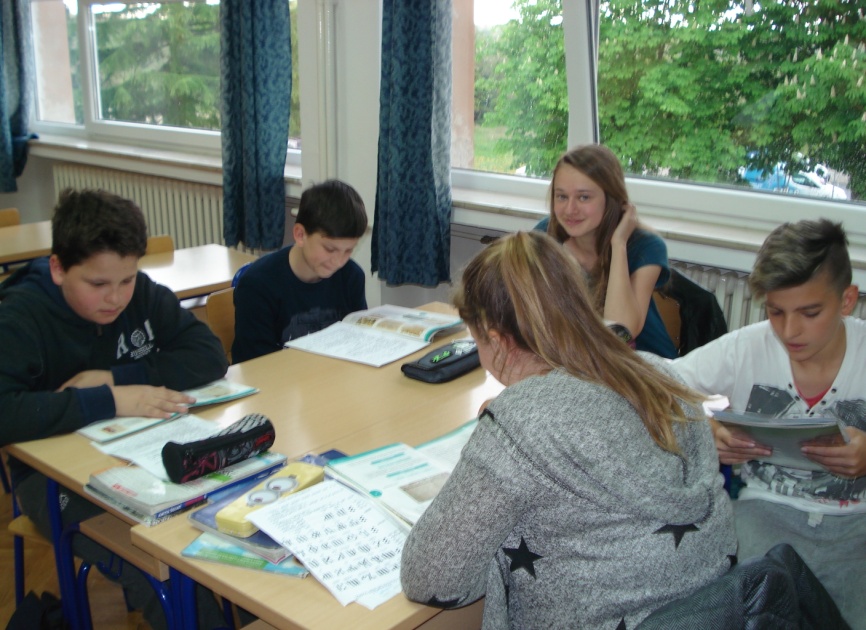 KVIZ O GLAGOLJICI
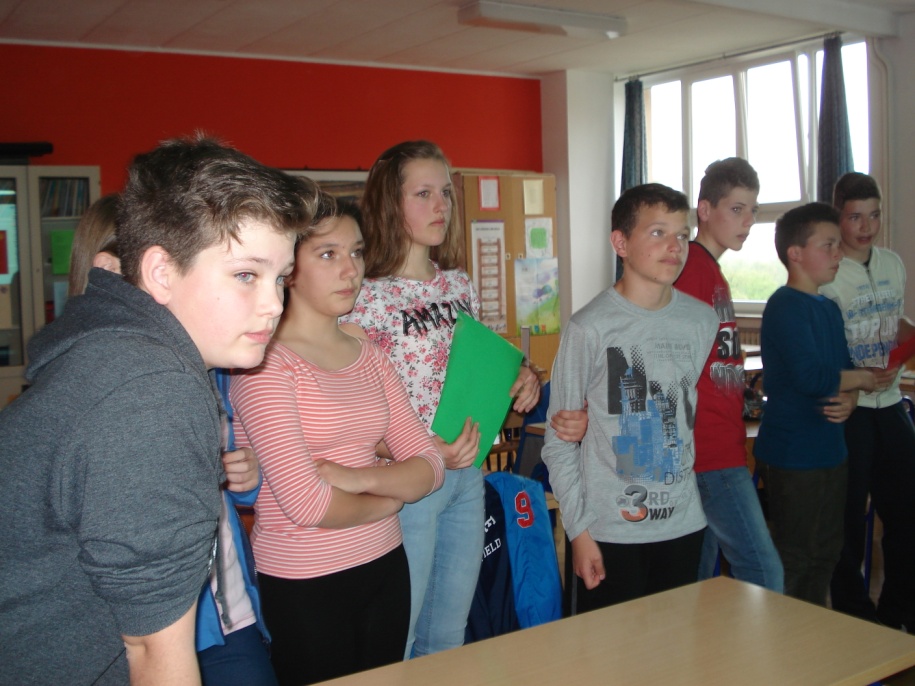 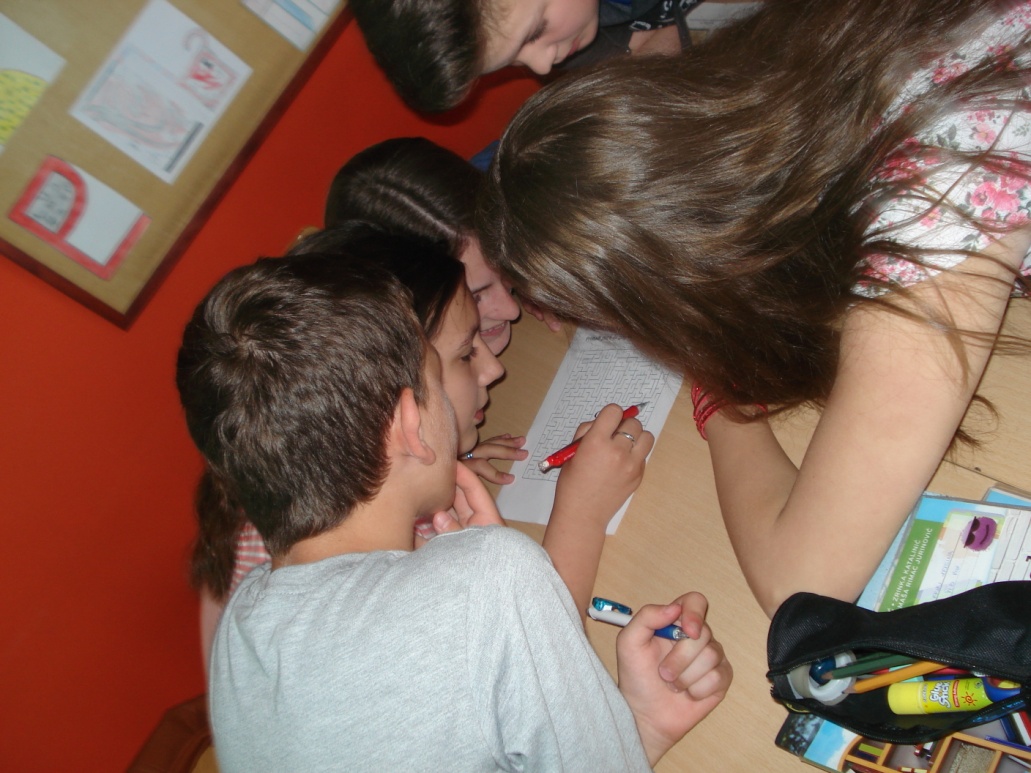 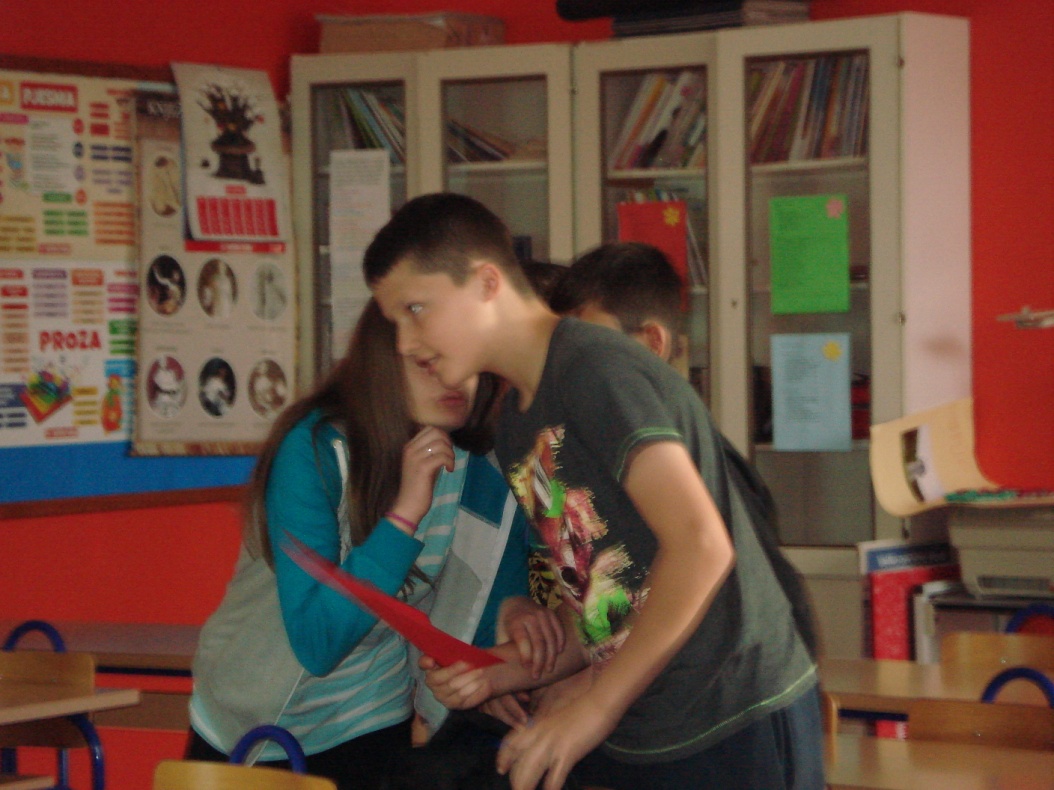 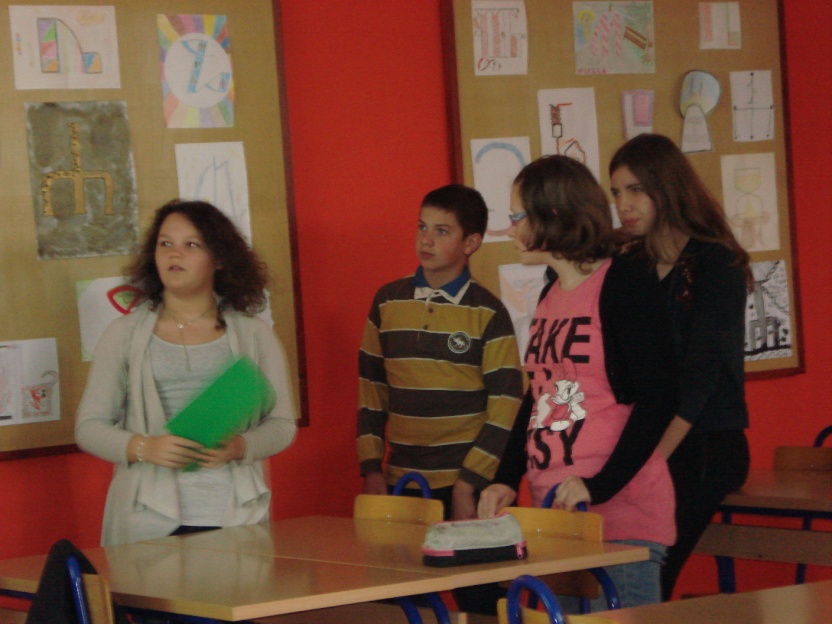 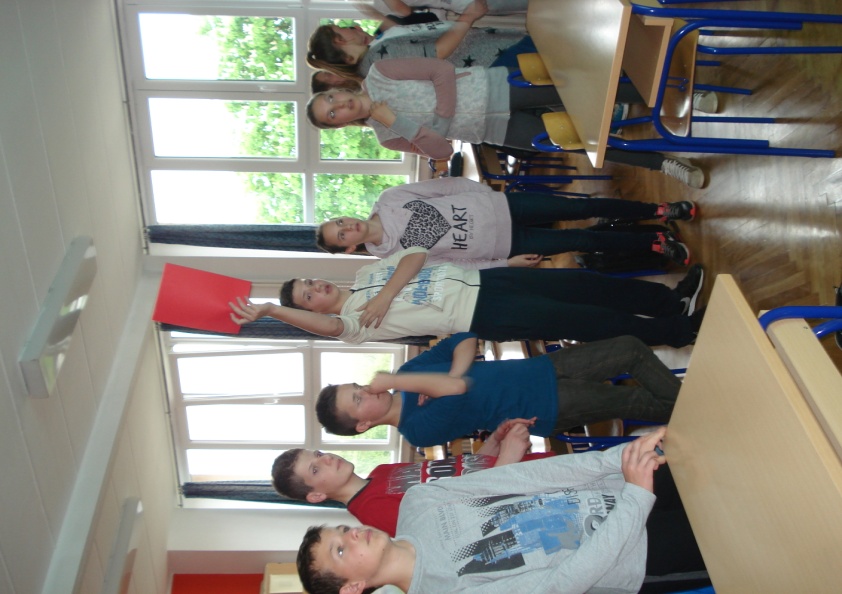 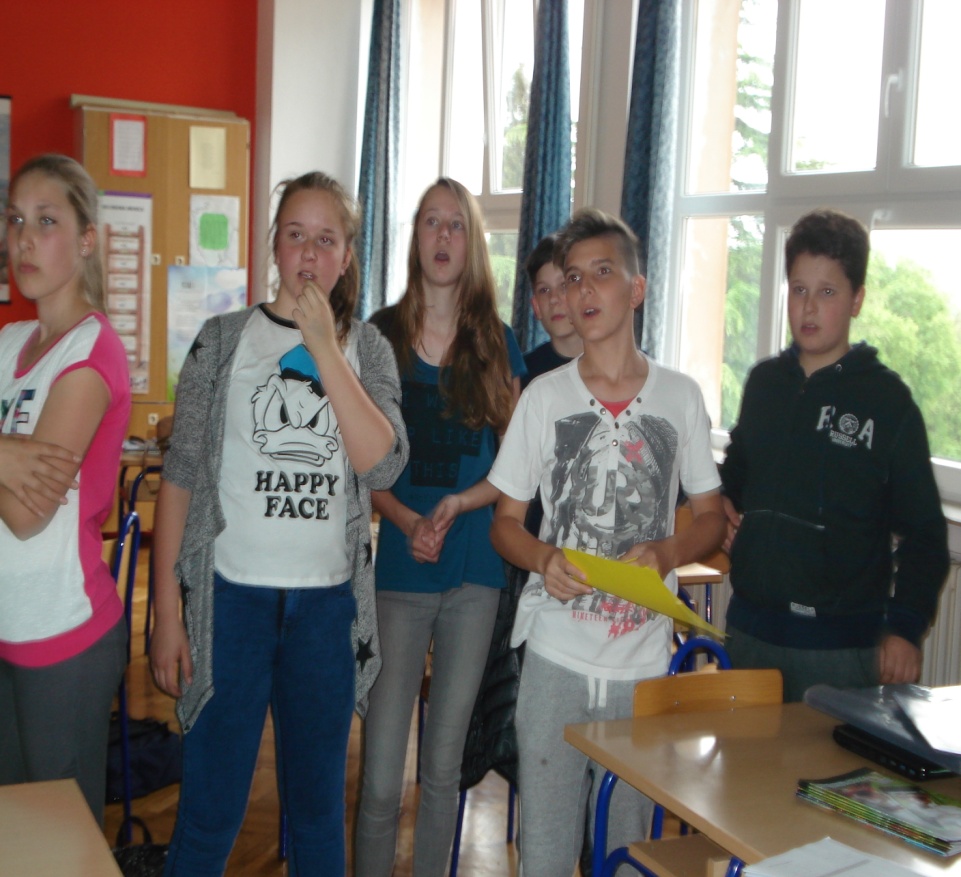 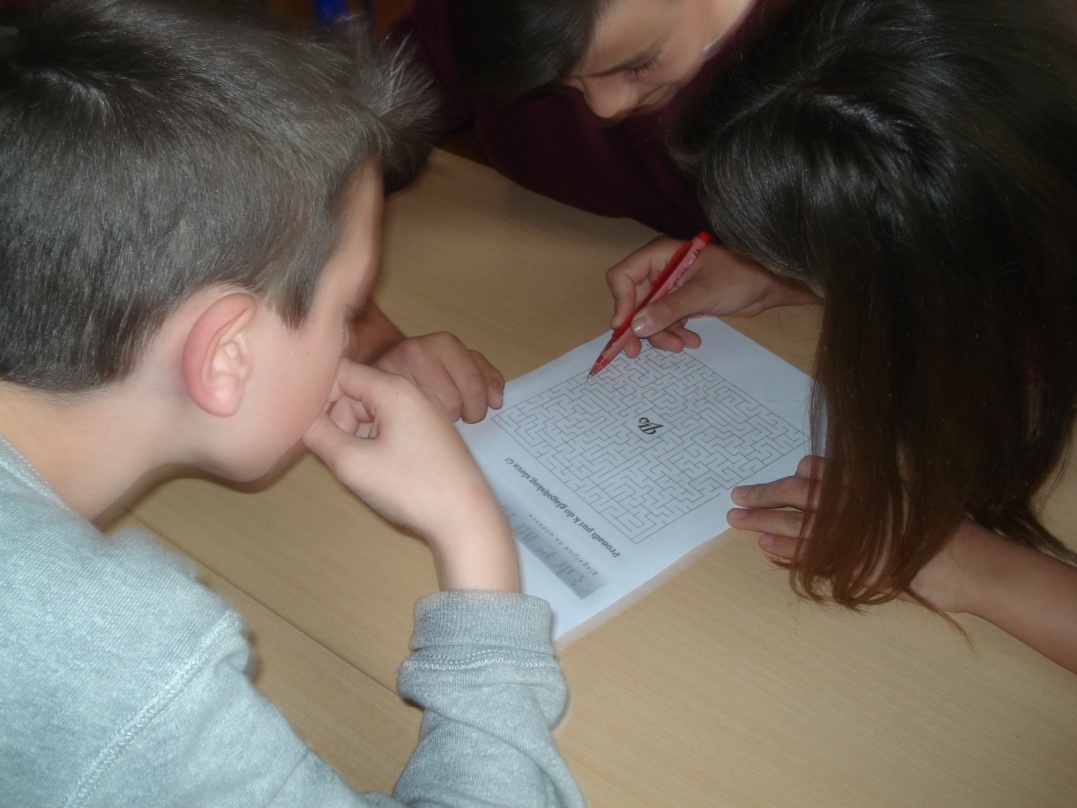 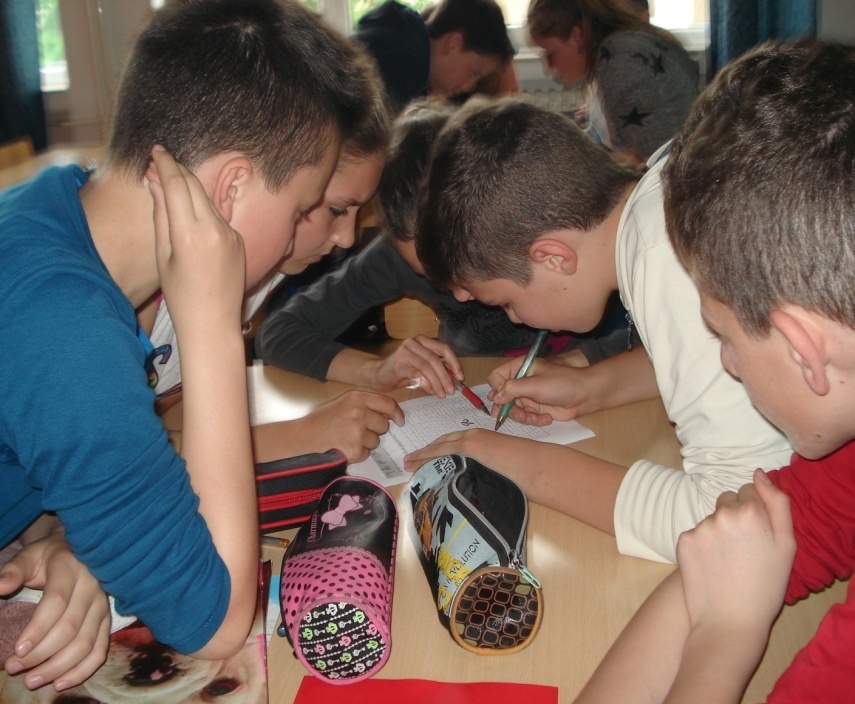 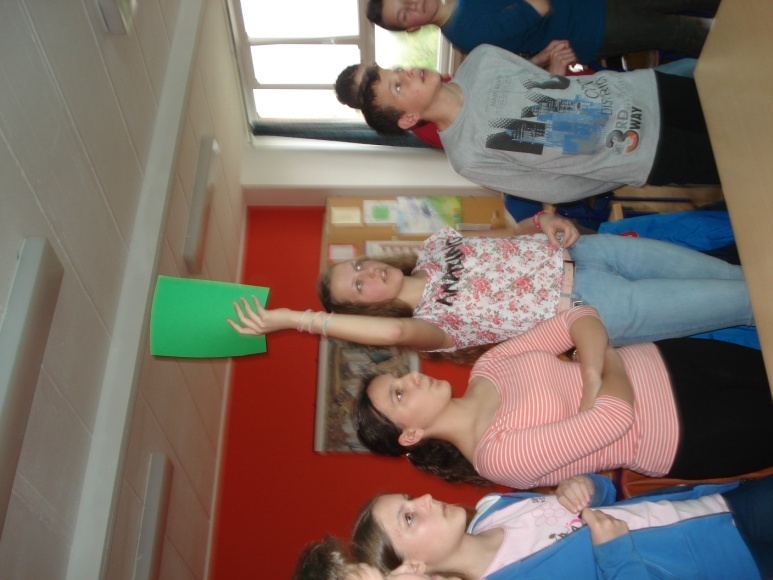 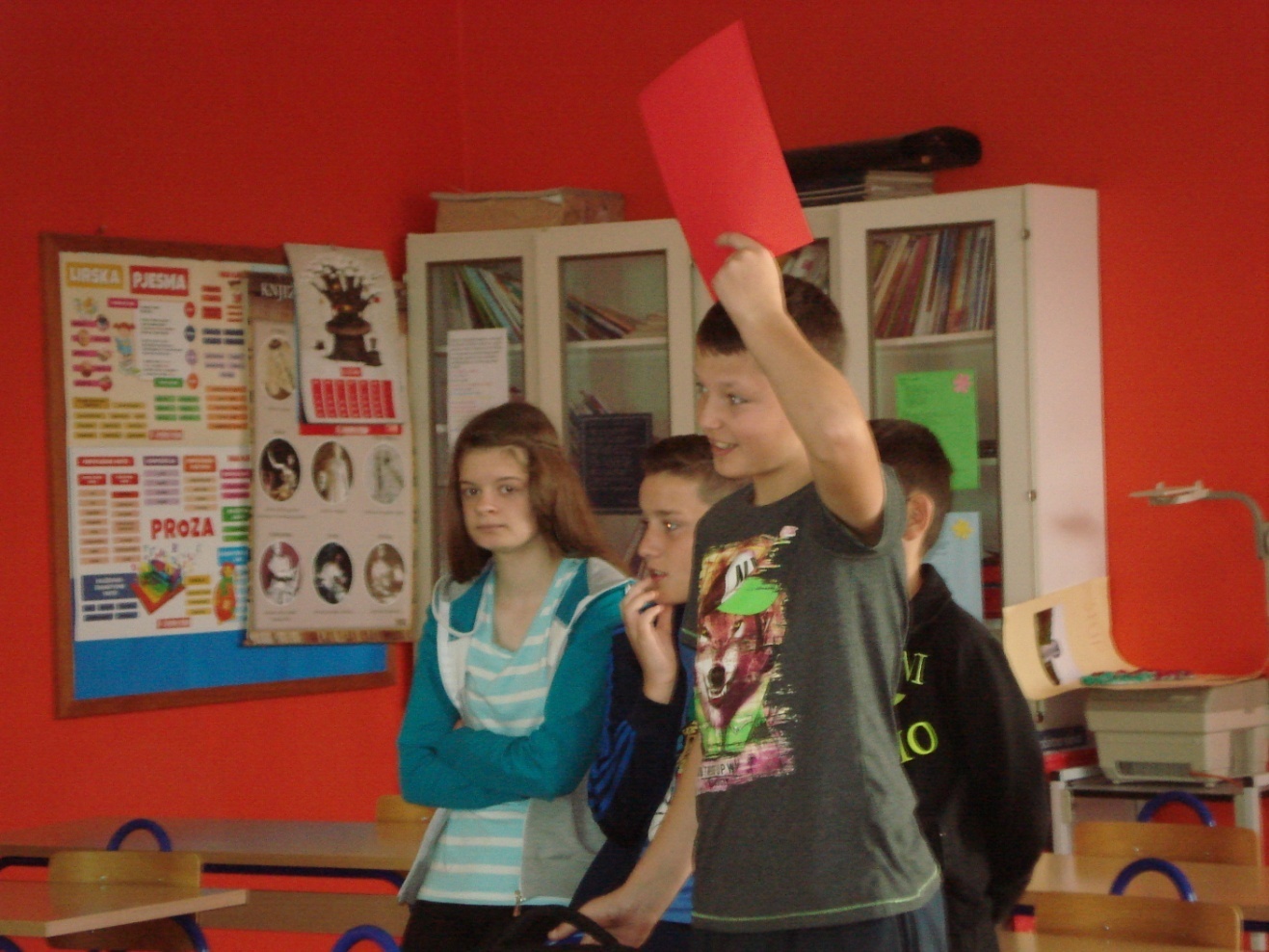 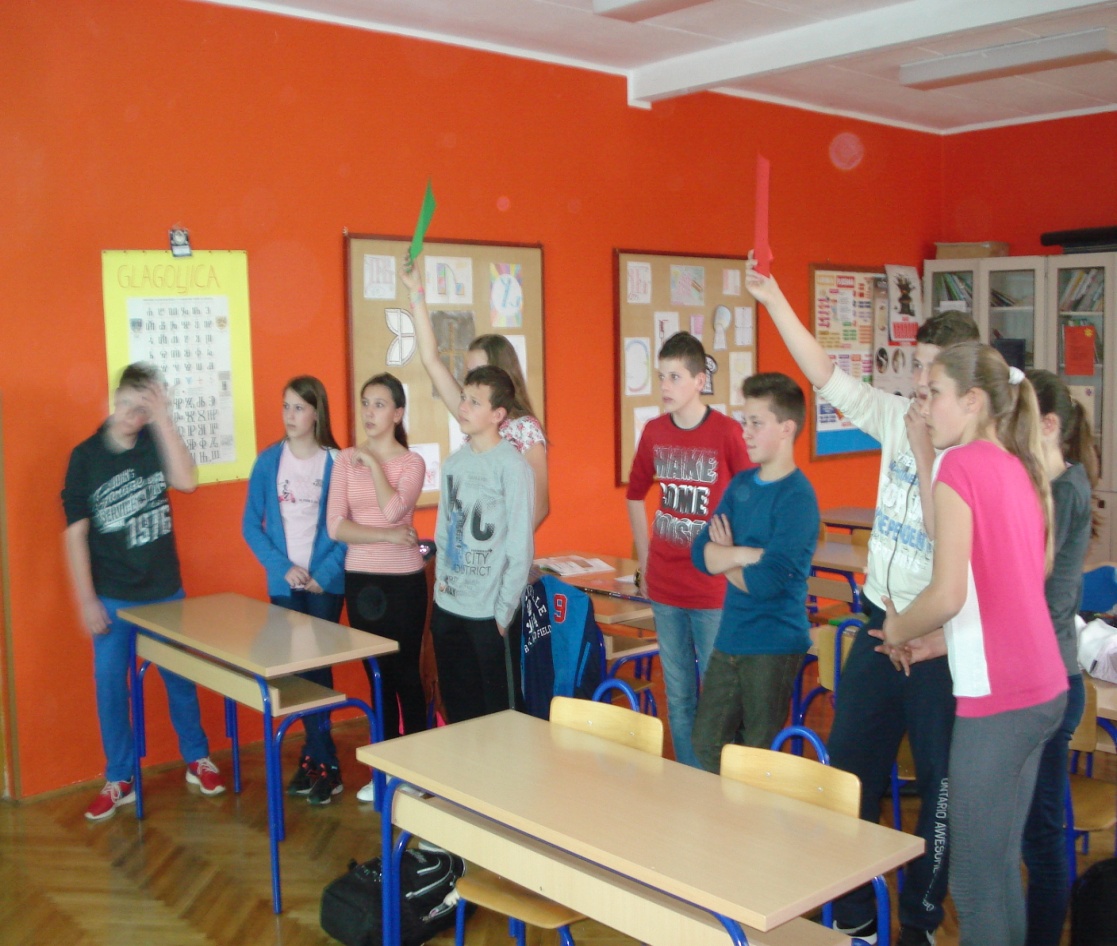 TERENSKA NASTAVA ROČ –ALEJA GLAGOLJAŠA - HUM
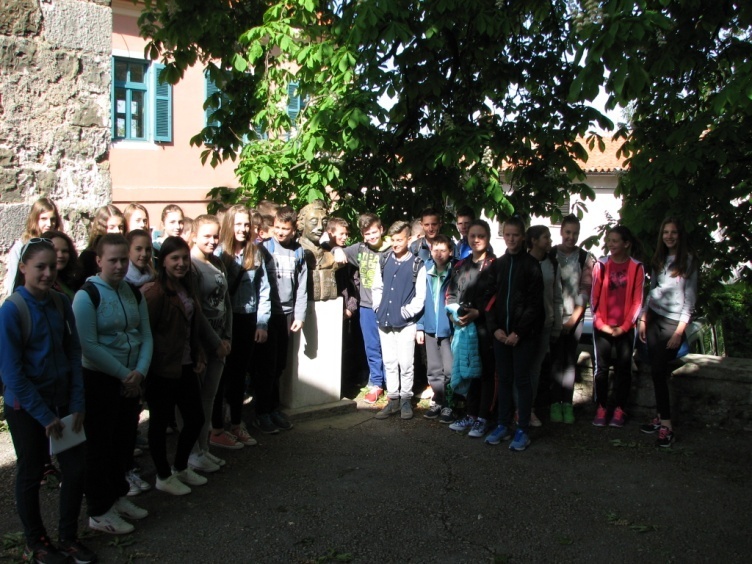 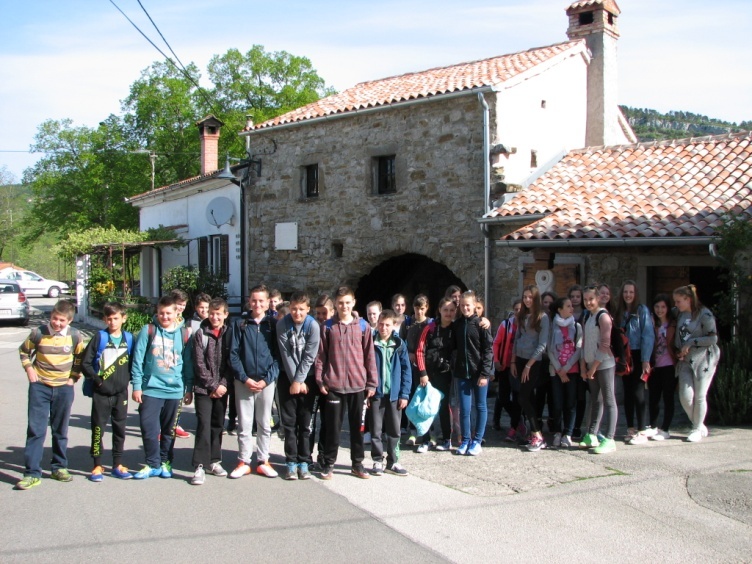 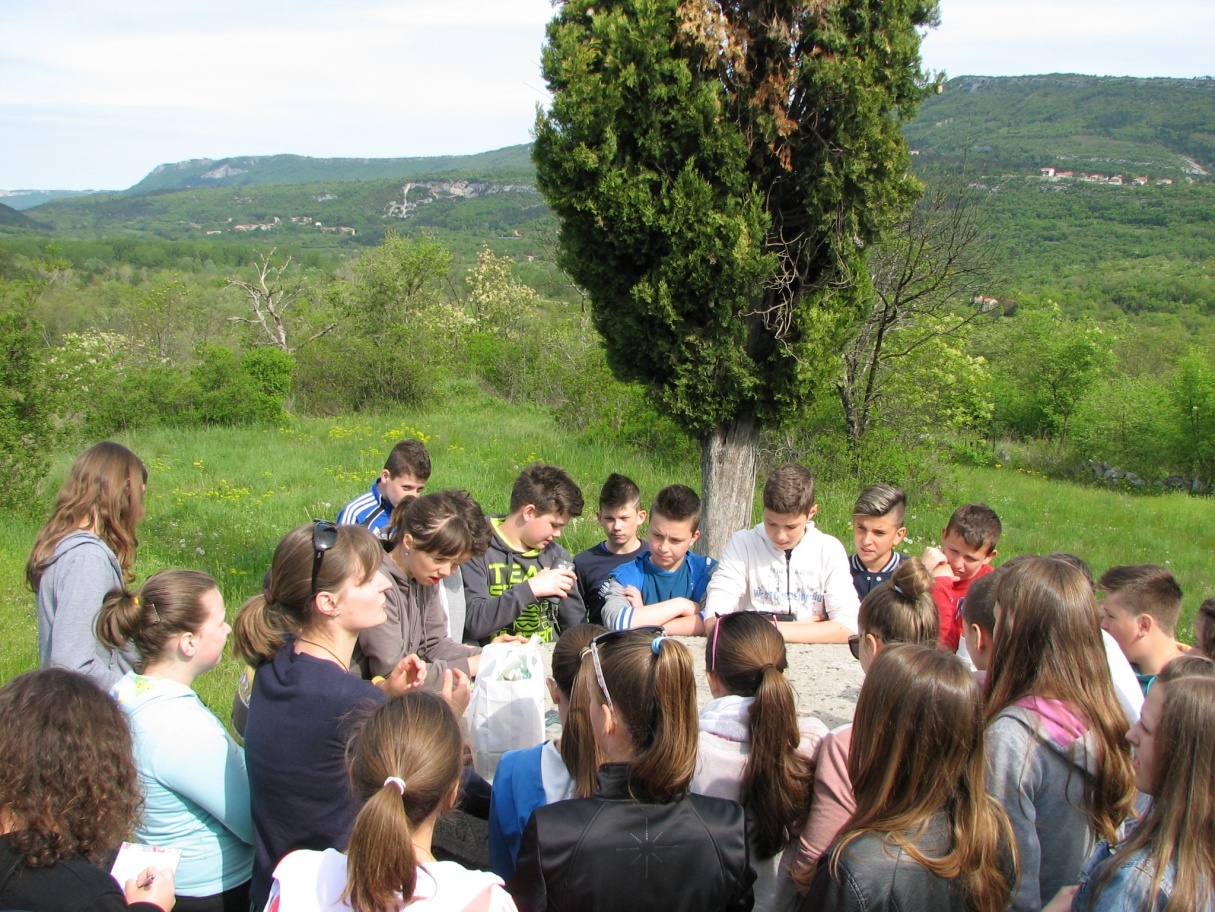 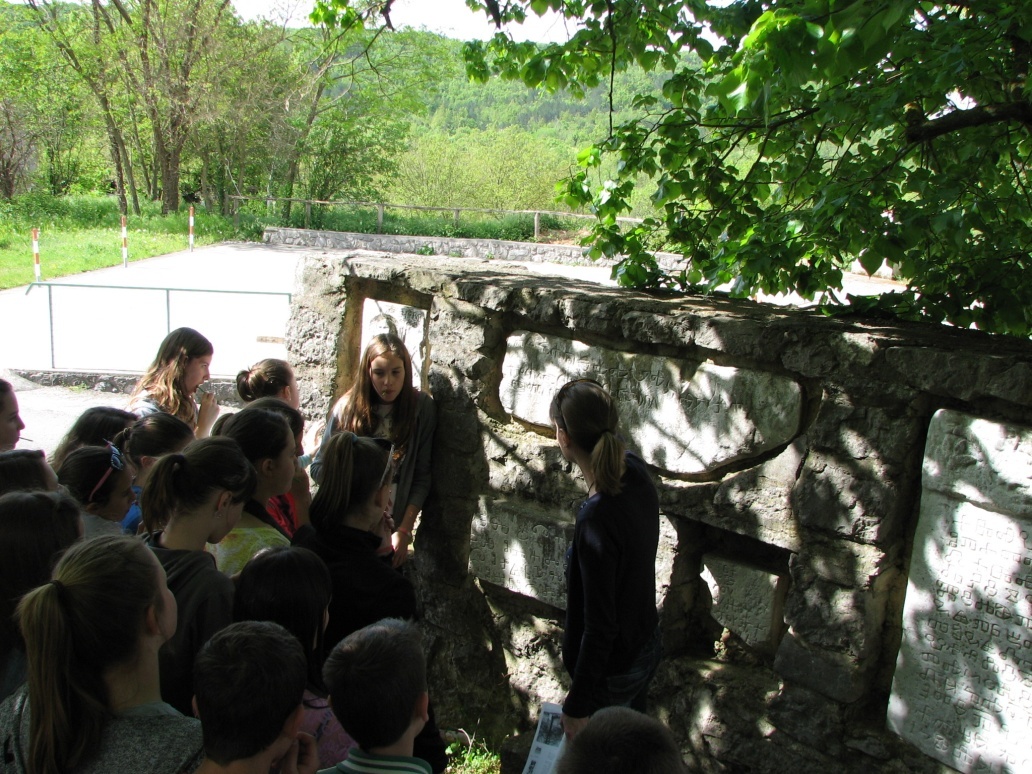 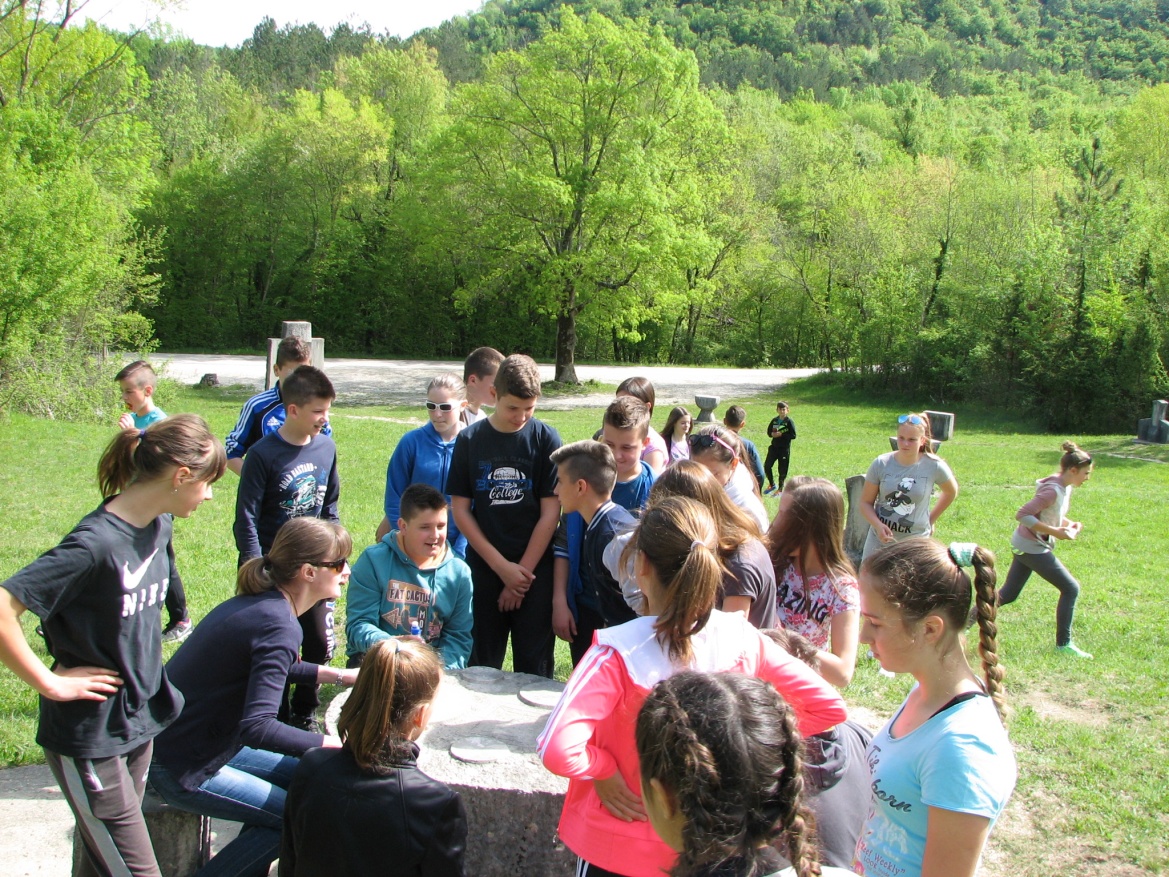 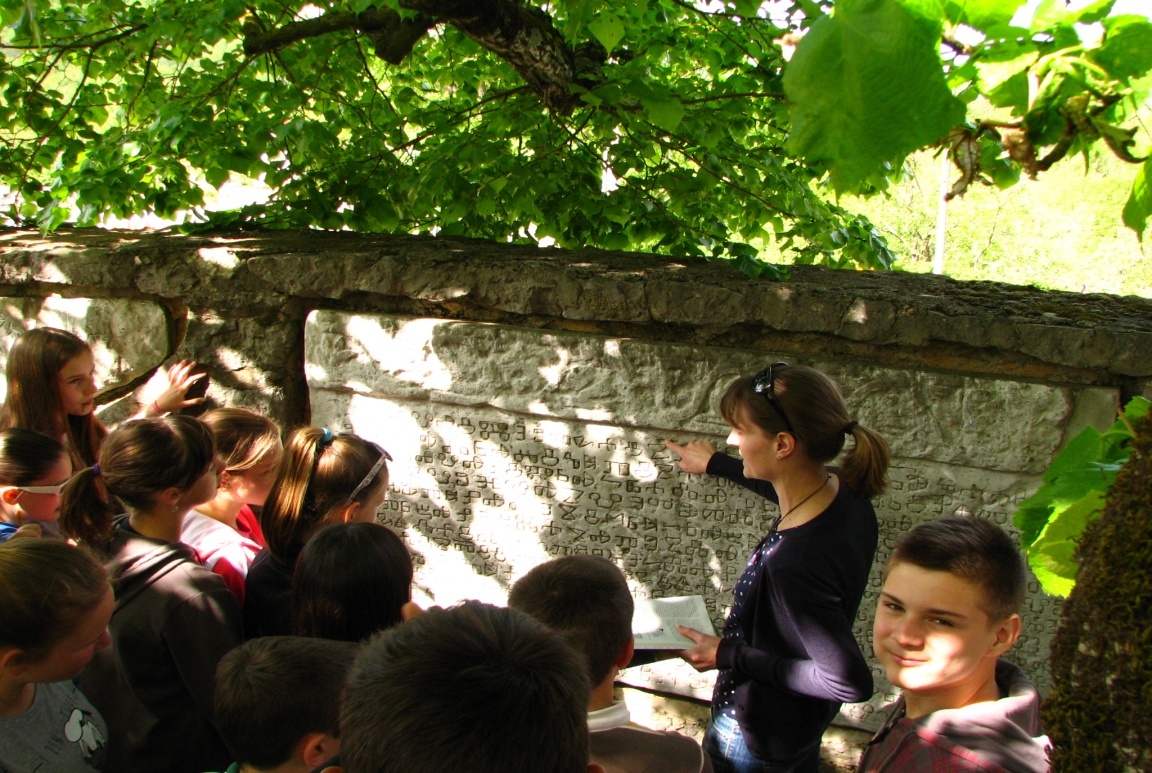 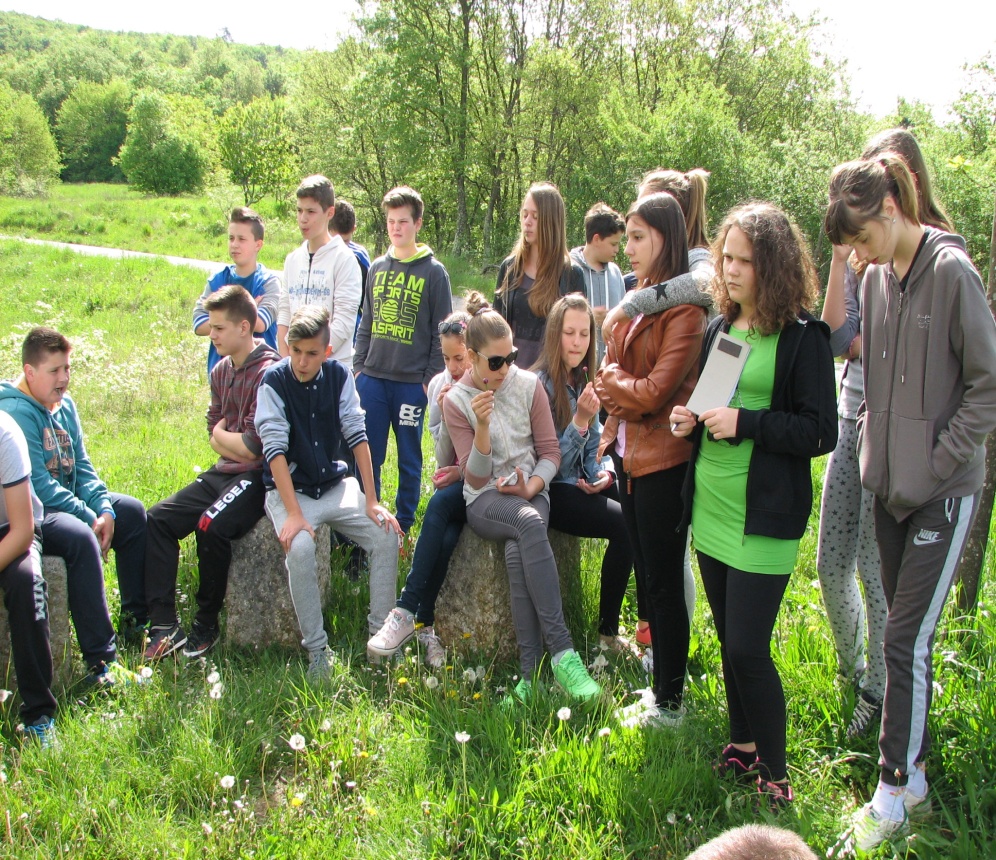 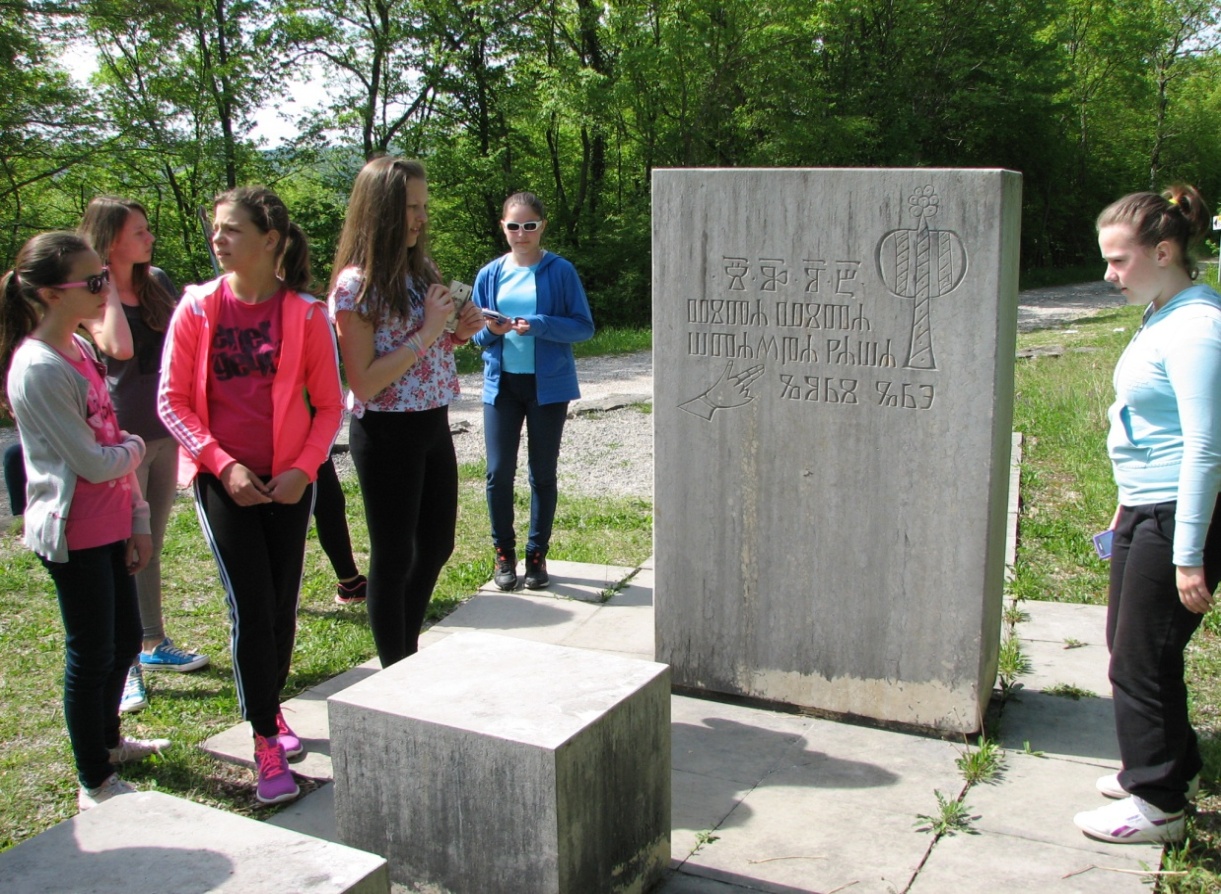 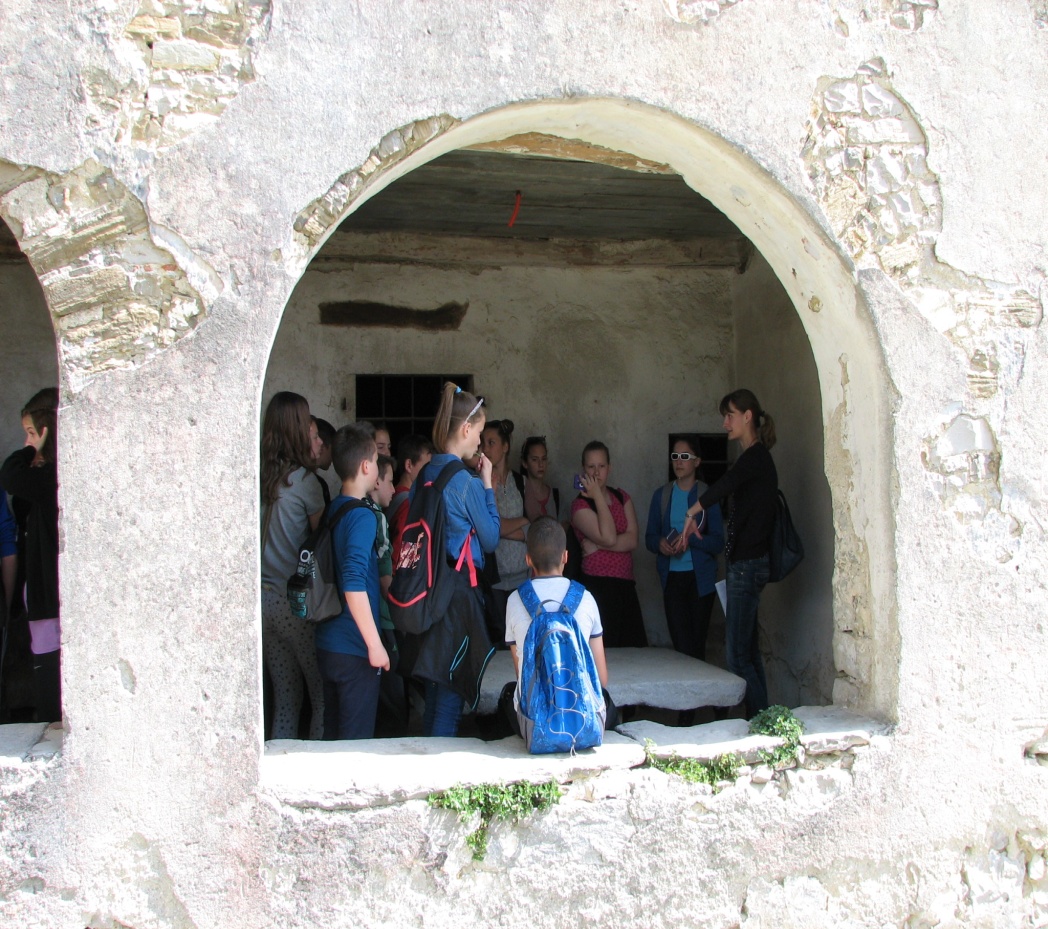 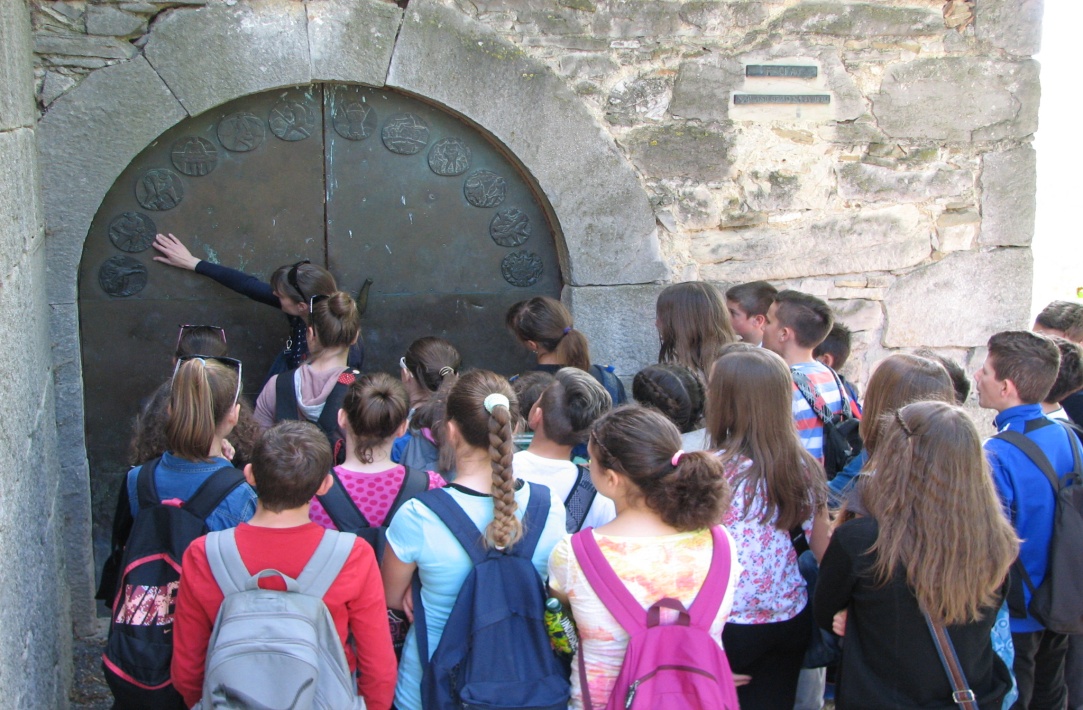 IZRADA INICIJALA
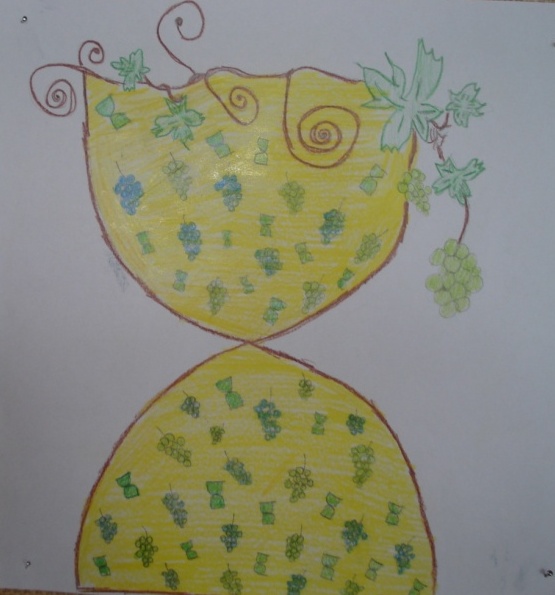 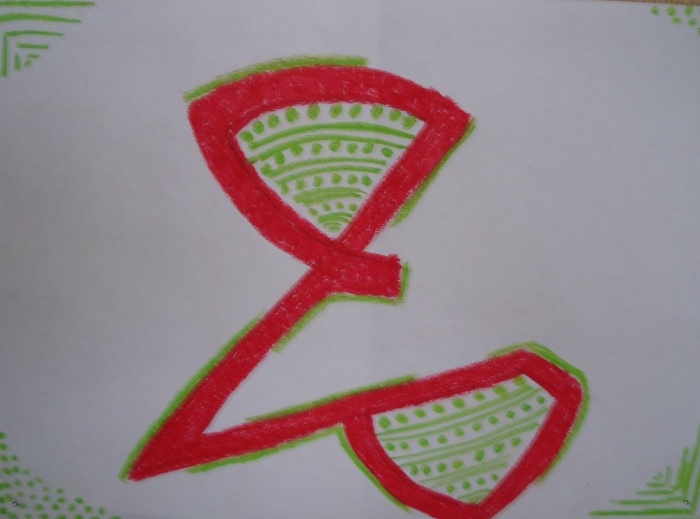 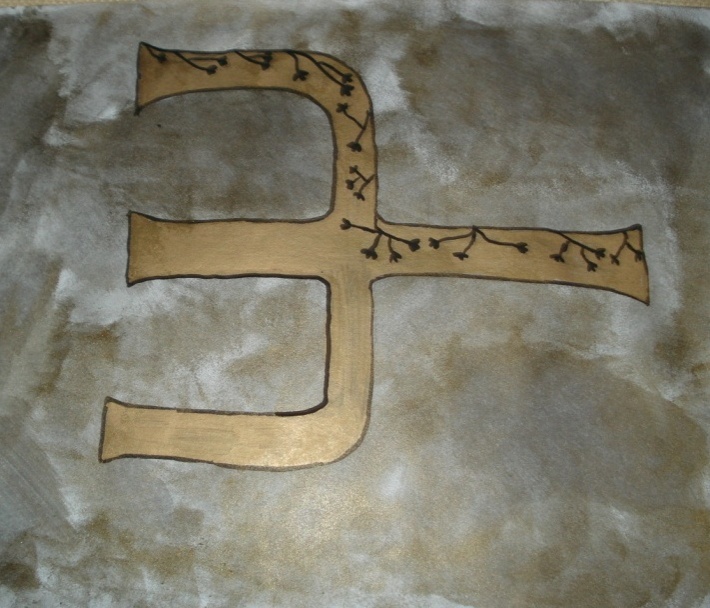 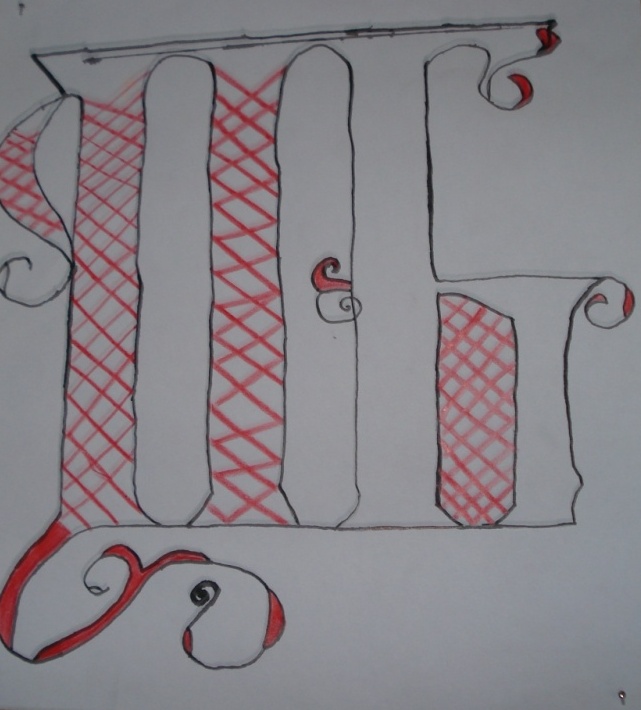 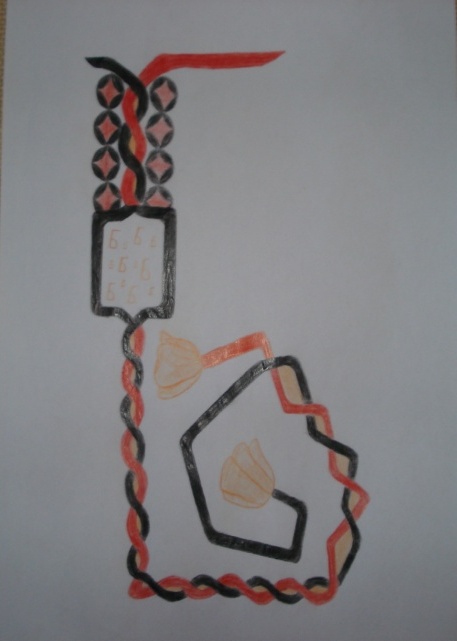 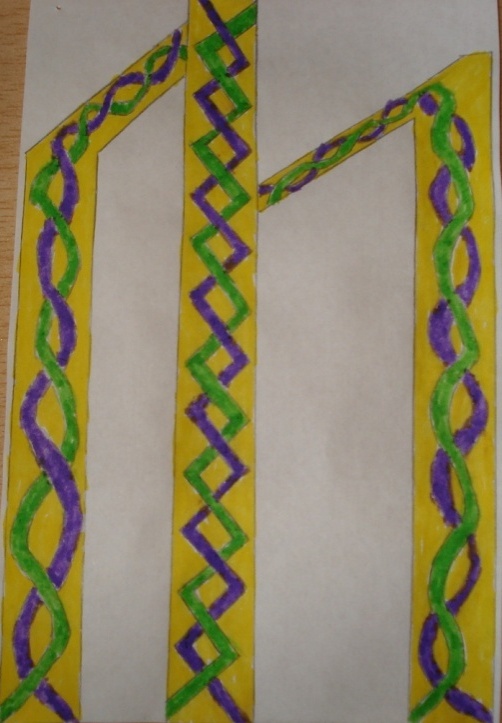 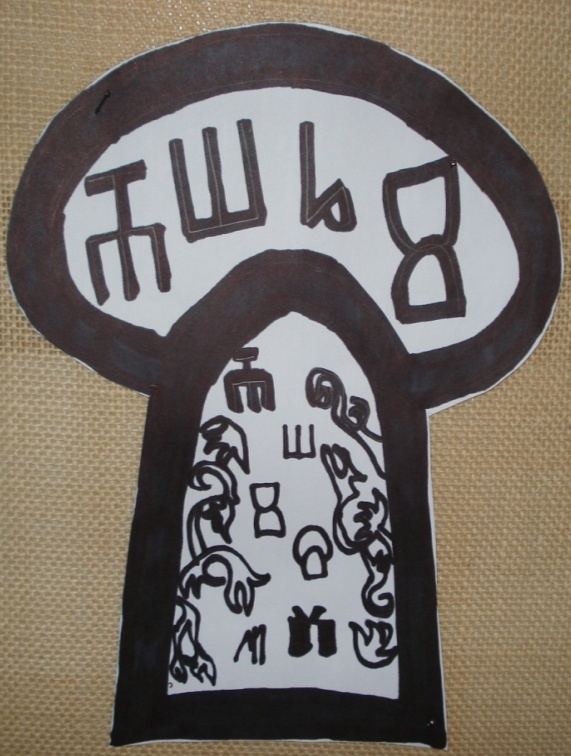 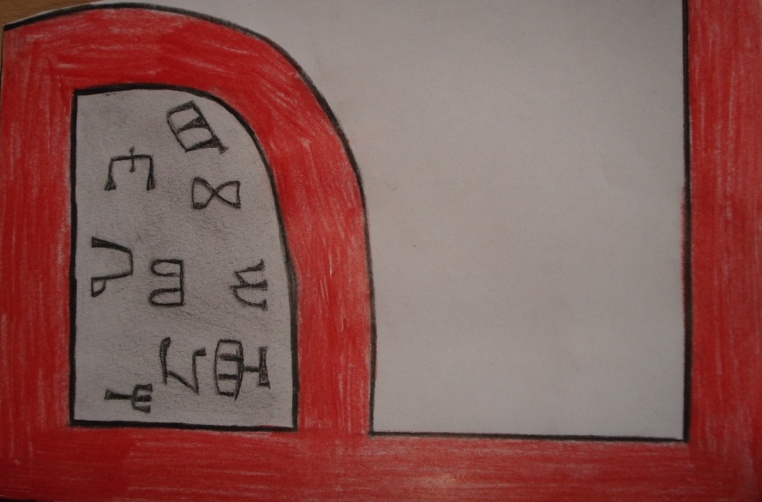 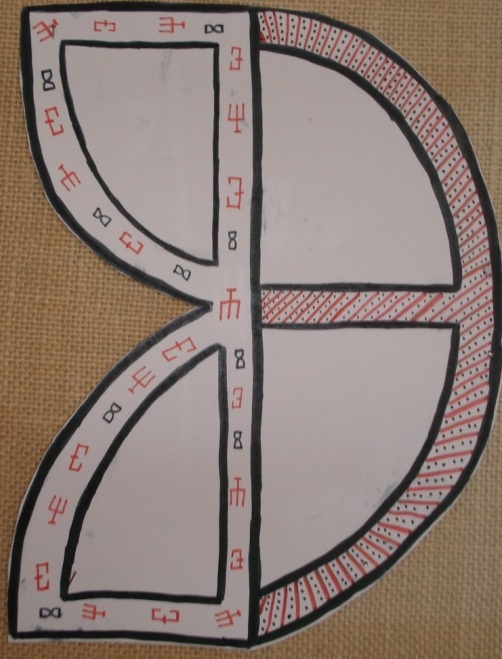 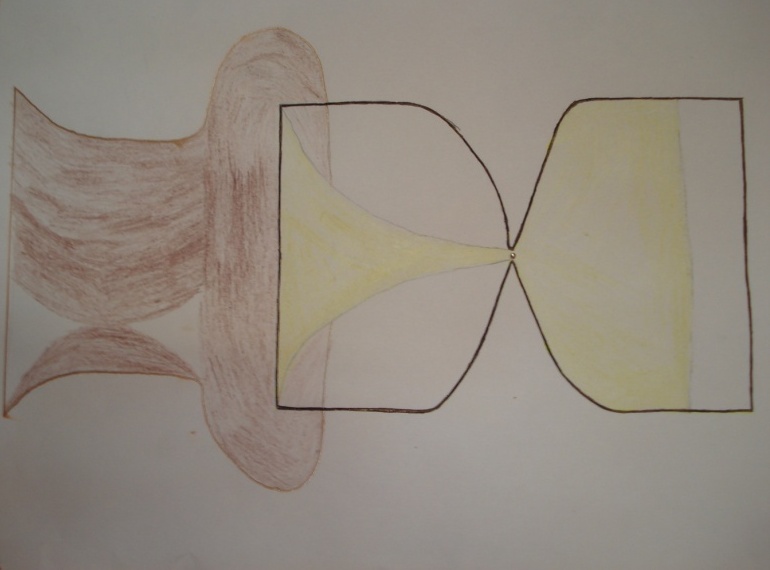 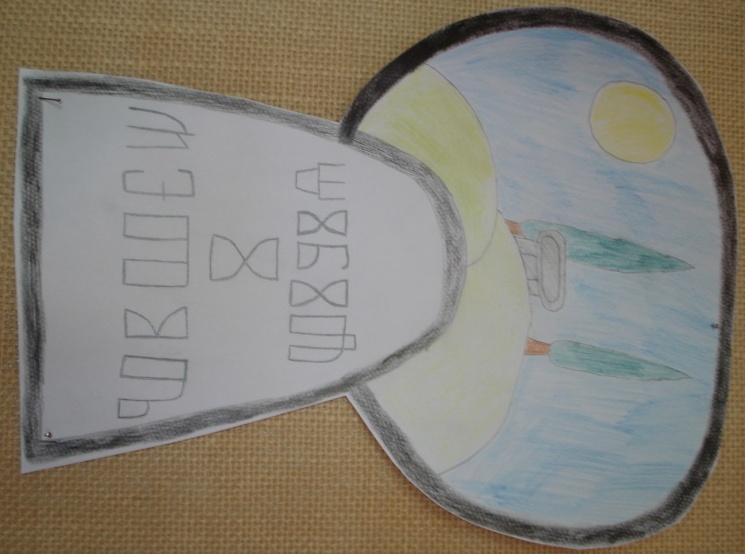 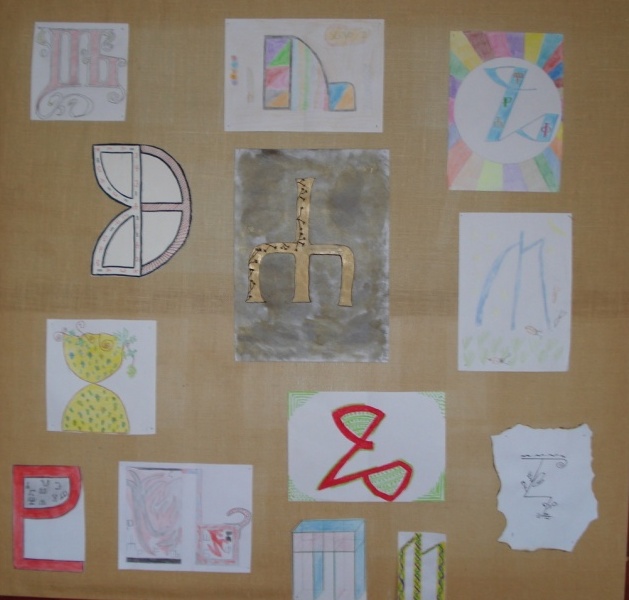 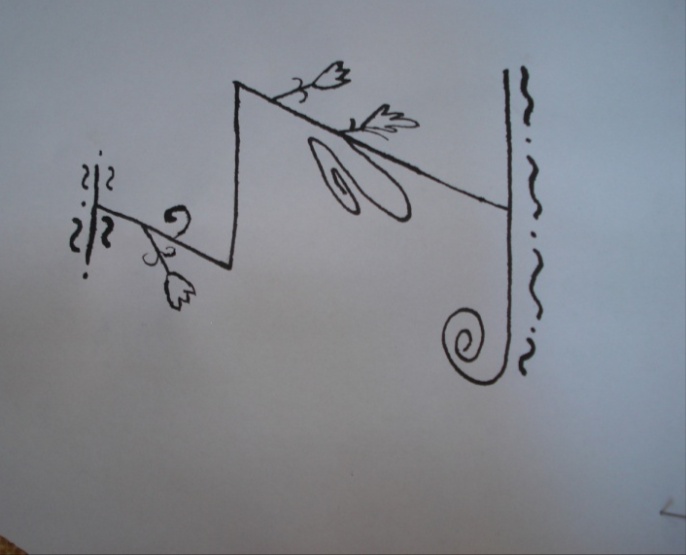 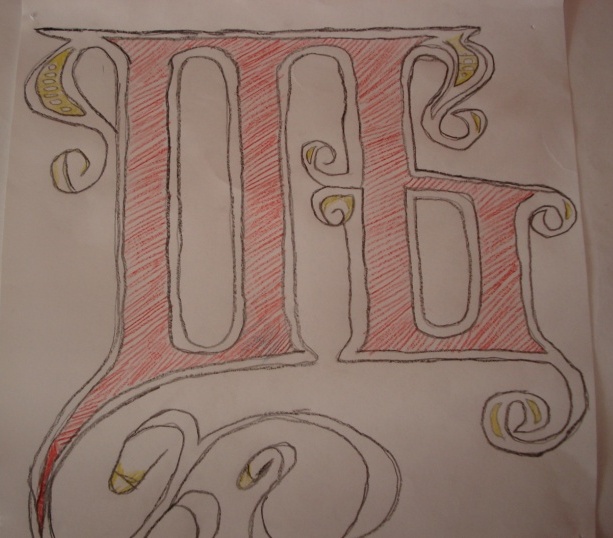 ISPISIVANJE GLAGOLJIČNIH LISTINA
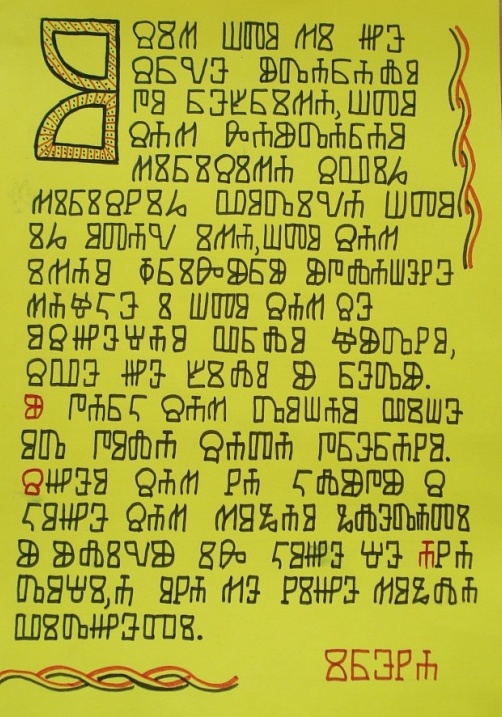 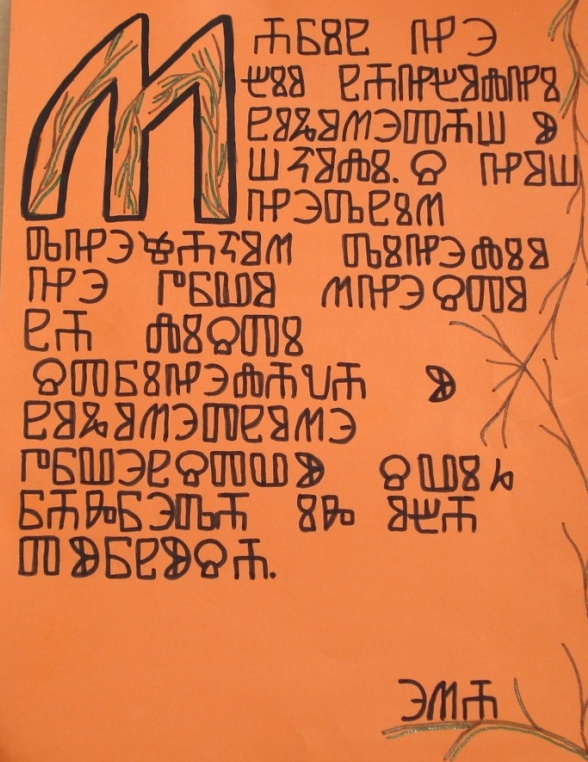 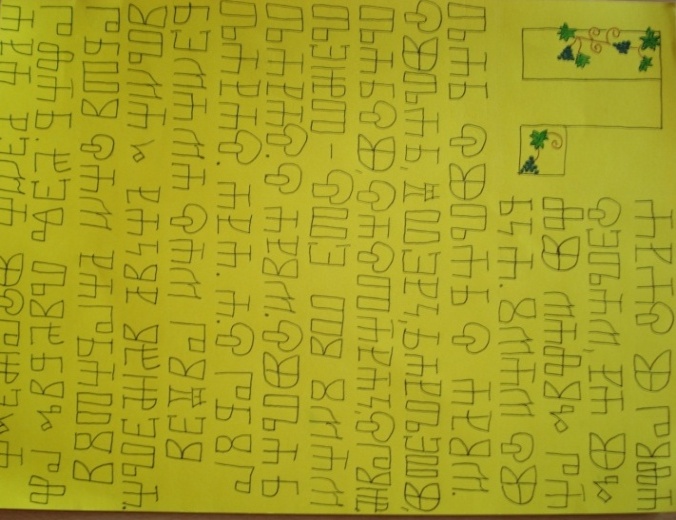 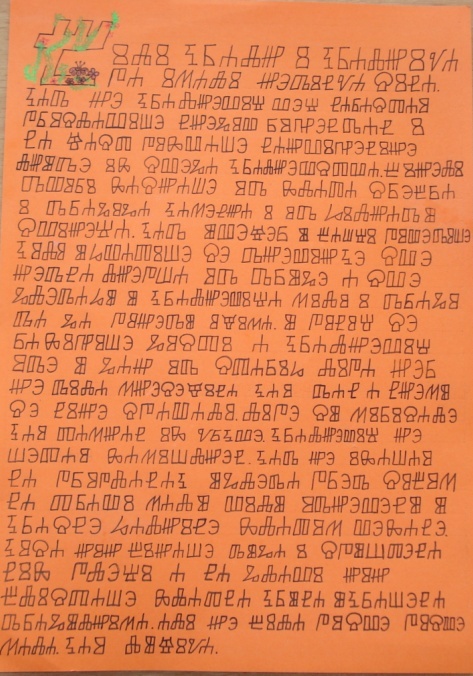